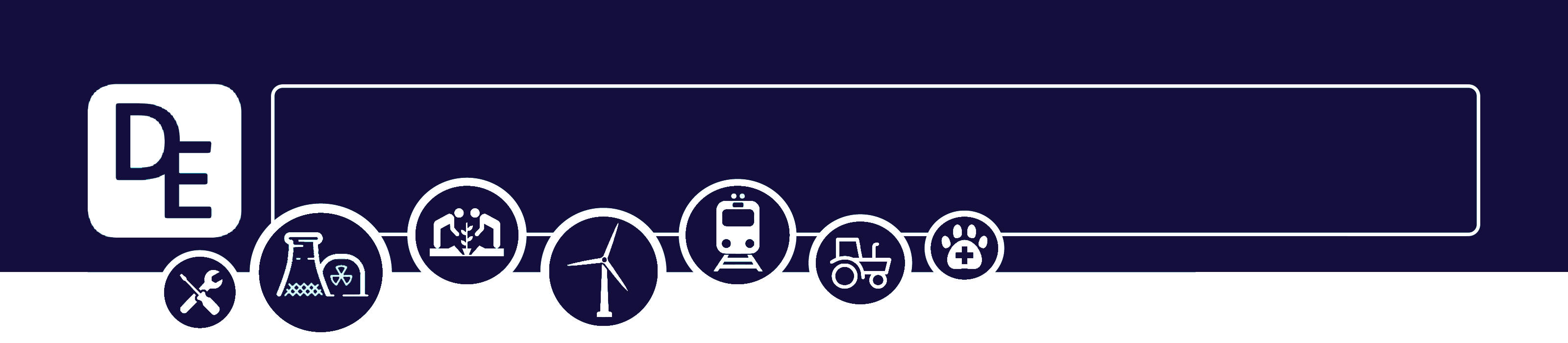 Mission Assignment: Learn about diffusion in terms of the particle model
KS3-06-03
Particle Party! - You are going to take on the role of an individual particle to model the process of diffusion. 

How to do this:

1. Everyone should begin in the corner of one room.
2. When told 'go’ by your teacher, you should move as far apart from each other as possible, using the full space of the room you are in. 

Now, use the space below to draw what happened in terms of the particle model and add labels to your image to explain how this model works to show diffusion.
Developing Experts Copyright 2023 All Rights Reserved